Hadoop: what is it?
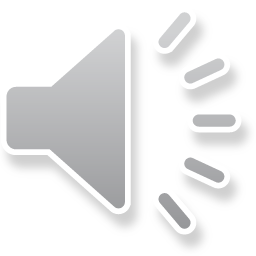 Hadoop manages:
processor time
memory
disk space
network bandwidth
Does not have a security model
Can handle HW failure
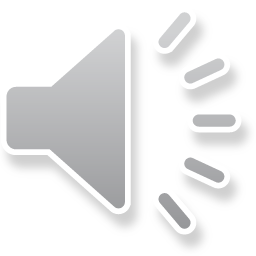 Issues:
race conditions
synchronization
deadlock
i.e., same issues as distributed OS & distributed filesystem
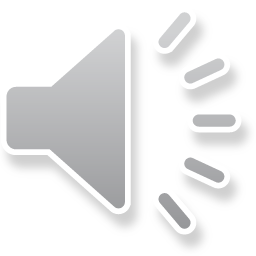 Hadoop vs other existing approaches
Grid computing: (What is this?)
e.g. Condor
MPI model is more complicated
does not automatically distribute data
requires separate managed SAN
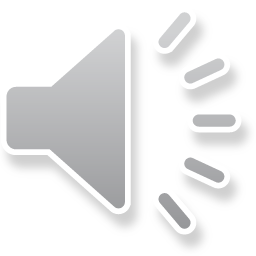 Hadoop:
simplified programming model
data distributed as it is loaded
HDFS splits large data files across machines
HDFS replicates data
failure causes additional replication
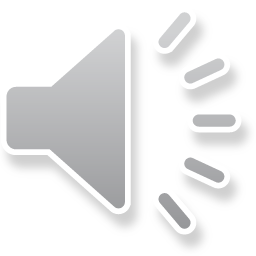 Distribute data at load time
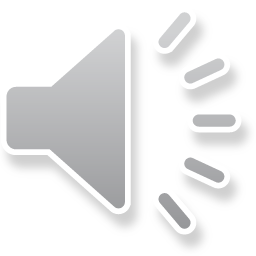 MapReduce
Core idea: records are processed in isolation
Benefit: reduced communication
Jargon:
mapper – task that processes records
Reducer – task that aggregates results from mappers
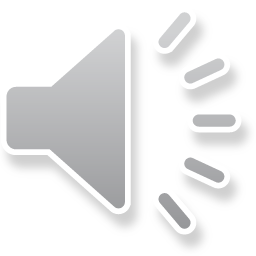 MapReduce
TIME
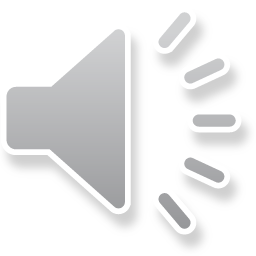 How is the previous picture different from normal grid/cluster computing?

Grid/cluster: 
Programmer manages communication via MPI
vs
Hadoop: 
communication is implicit
Hadoop manages data transfer and cluster topology issues
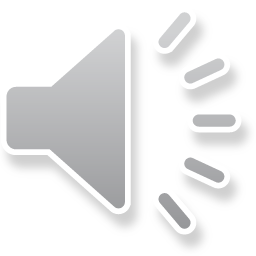 Scalability
Hadoop overhead
MPI does better for small numbers of nodes

Hadoop – flat scalabity  pays off with large data
Little extra work to go from few to many nodes

MPI – requires explicit refactoring from small to larger number of nodes
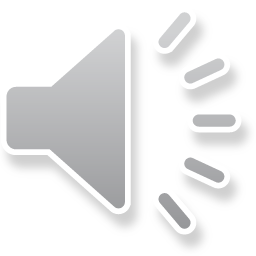 Hadoop Distributed File System
NFS: the Network File System
Saw this in previous class
Supports file system exporting
Supports mounting of remote file system
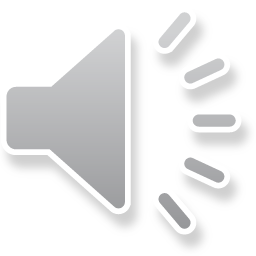 NFS Mounting: Three Independent File Systems
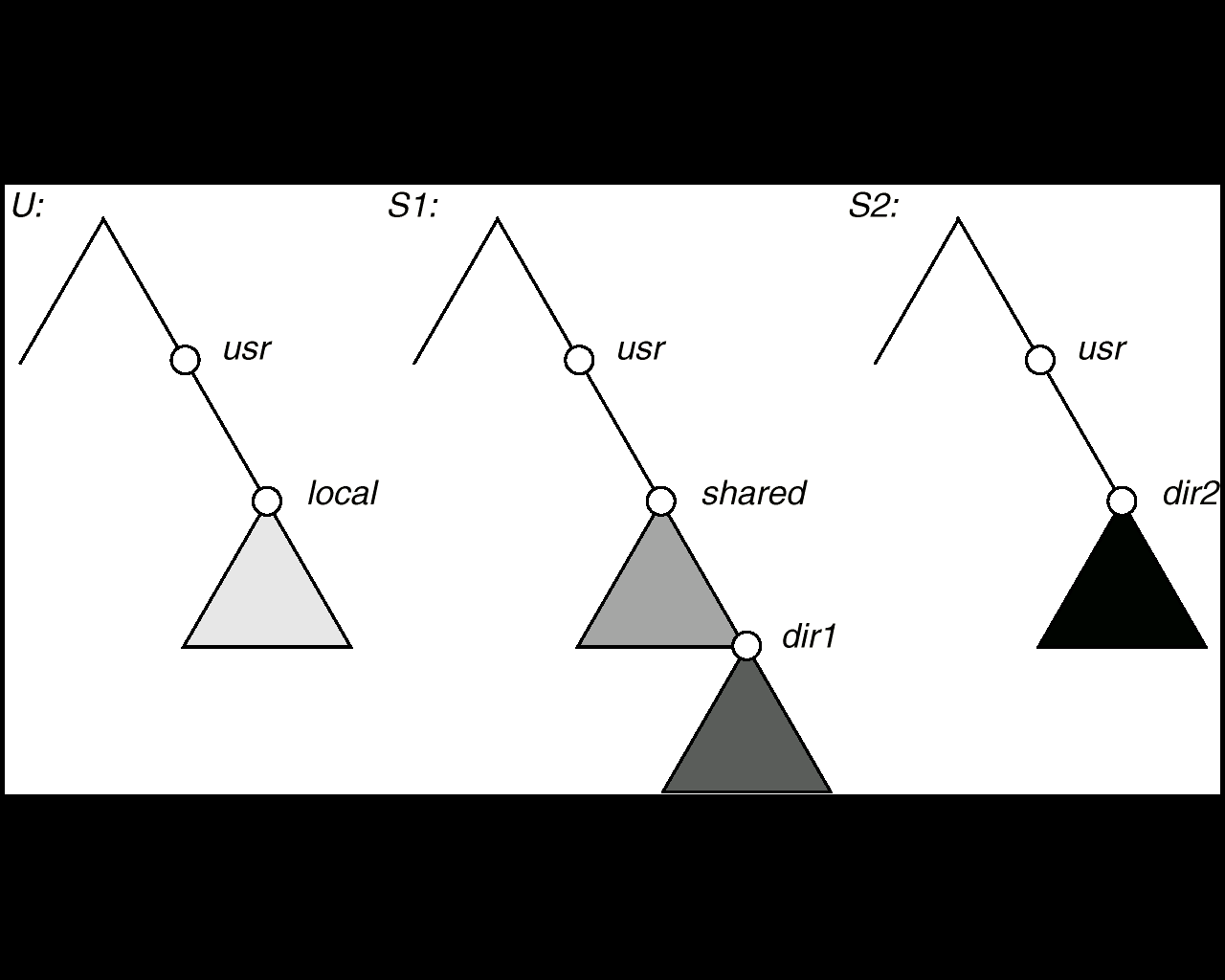 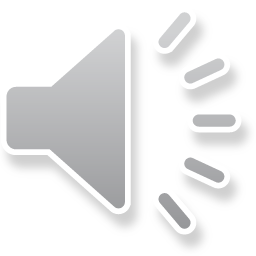 Operating System Concepts
Mounting in NFS
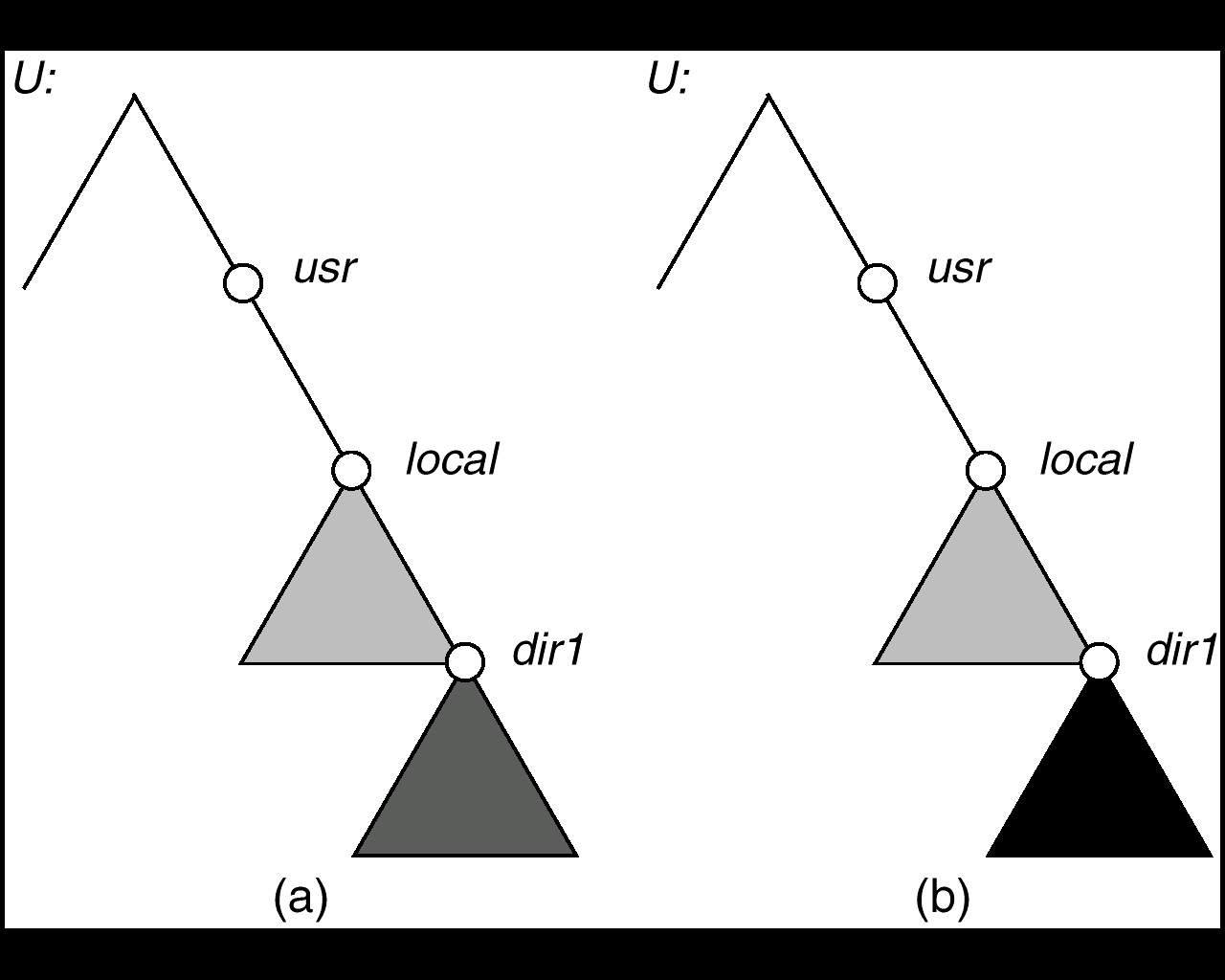 mount point
mount point
mount point
From S1:
From S1:
From S2:
Mounts
Cascading mounts
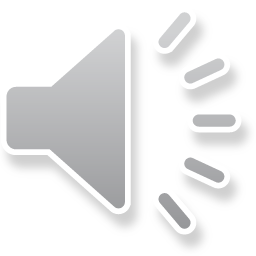 Operating System Concepts
NFS Mount Protocol
Establishes logical connection between server and client.

Mount operation:  name of remote directory & name of server 
Mount request  RPC sent to mount server on server machine. 
Export list – exportable local file systems & authorized machines.
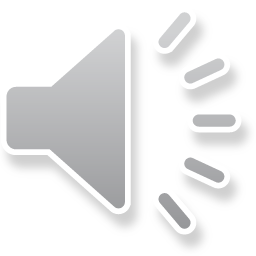 Operating System Concepts
NFS Mount Protocol
server returns a file handle—a key for further accesses.

File handle – a file-system identifier, and an inode number to identify the mounted directory

The mount operation changes only the user’s view (local client) and does not affect the server side.
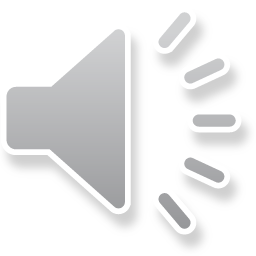 Operating System Concepts
NFS Advantages
Transparency – clients unaware of local vs remote
Standard operations - open(), close(), fread(), etc.

NFS disadvantages
Files in an NFS volume reside on a single machine
No reliability guarantees if that machine goes down
All clients must go to this machine to retrieve their data
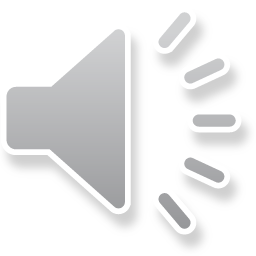 Hadoop Distributed File System
HDFS Advantages:
designed to store terabytes or petabytes
data spread across a large number of machines
supports much larger file sizes than NFS
stores data reliably (replication)
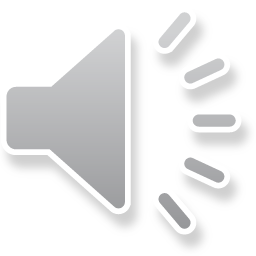 Hadoop Distributed File System
HDFS Advantages:
 provides fast, scalable access
serve more clients by adding more machines
integrates with MapReduce local computation
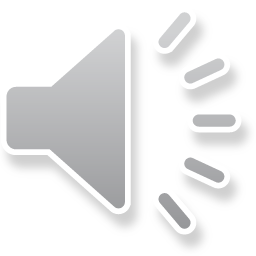 Hadoop Distributed File System
HDFS Disadvantages
Not as general-purpose as NFS
Design restricts use to a particular class of applications
HDFS optimized for streaming read performance not good at random access
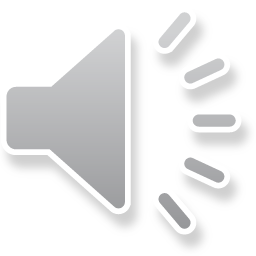 Hadoop Distributed File System
HDFS Disadvantages
Write once read many model
Updating a files after it has been closed is not supported (can’t append data)
System does not provide a mechanism for local caching of data
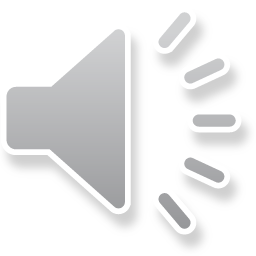 Hadoop Distributed File System
HDFS – block-structured file system

File broken into blocks distributed among DataNodes

DataNodes – machines used to store data blocks
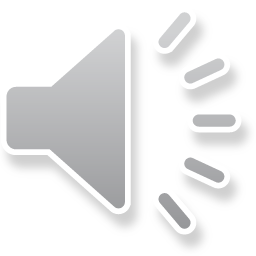 Hadoop Distributed File System
Target machines chosen randomly on a block-by-block basis

Supports file sizes far larger than a single-machine DFS

Each block replicated across a number of machines (3, by default)
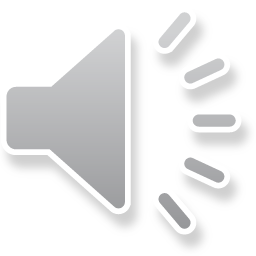 Hadoop Distributed File System
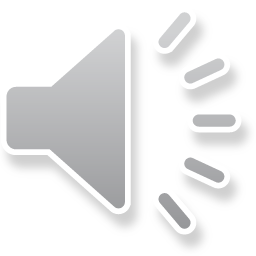 Hadoop Distributed File System
Expects large file size
Small number of large files
Hundreds of MB  to GB each
Expects sequential access
Default block size in HDFS is 64MB
Result:
Reduces amount of metadata storage per file
 Supports fast streaming of data (large amounts of contiguous data)
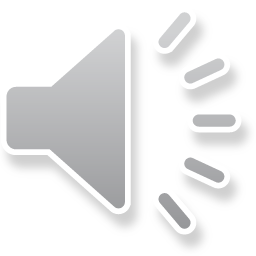 Hadoop Distributed File System
HDFS expects to read a block start-to-finish
Useful for MapReduce
Not good for random access
Not a good general purpose file system
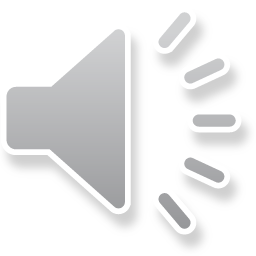 Hadoop Distributed File System
HDFS files are NOT part of the ordinary file system

HDFS files are in separate name space

Not possible to interact with files using ls, cp, mv, etc.

Don’t worry: HDFS provides similar utilities
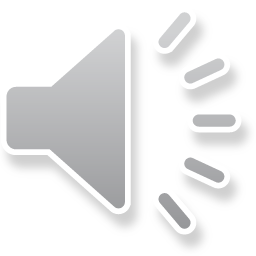 Hadoop Distributed File System
Meta data handled by NameNode
Deal with synchronization by only allowing one machine to handle it
Store meta data for entire file system
Not much data: file names, permissions, & locations of each block of each file
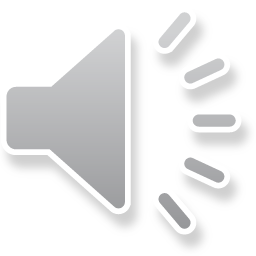 Hadoop Distributed File System
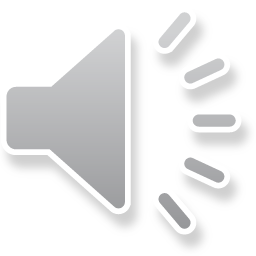 Hadoop Distributed File System
What happens if the NameNode fails?
Bigger problem than failed DataNode
Better be using RAID ;-)
Cluster is kaput until NameNode restored

Do we expect the NameNode to fail?:
DataNodes are more likely to fail.
Why?
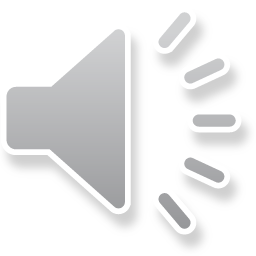 Hadoop Distributed File System
CSCE 587: Big Data Analytics
Two sections offered in Fall 2020
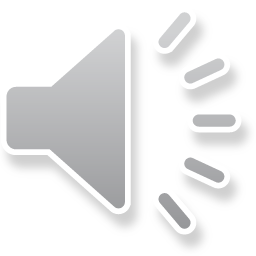